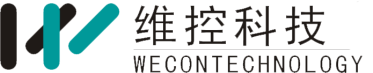 Lua Script: CSV File Read&Write
Presented by Hunter
福州富昌维控电子科技有限公司
FUZHOU FU CHANG WECON ELECTRONICS TECHNOLOGY CO.,LTD
Catalog
What is CSV
1
2
How to recognize the CSV separator
Demonstration
3
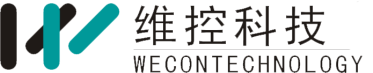 What is CSV
CSV
The Comma-separated values (CSV) is a text file format that uses commas to separate values. A CSV file stores tabular data (numbers and text) in plain text.
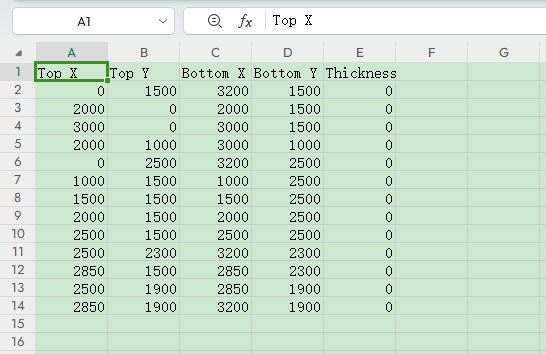 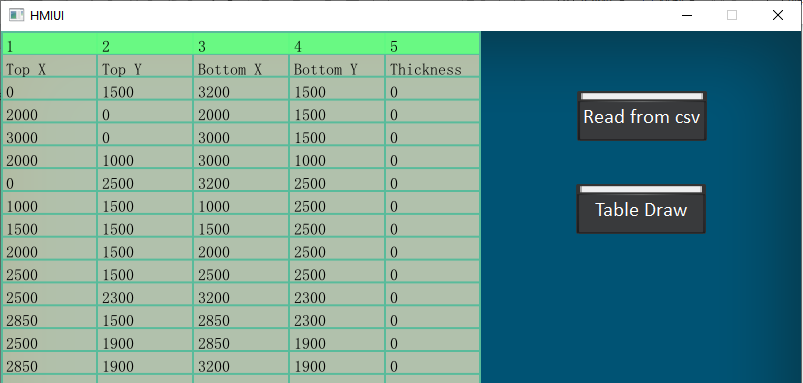 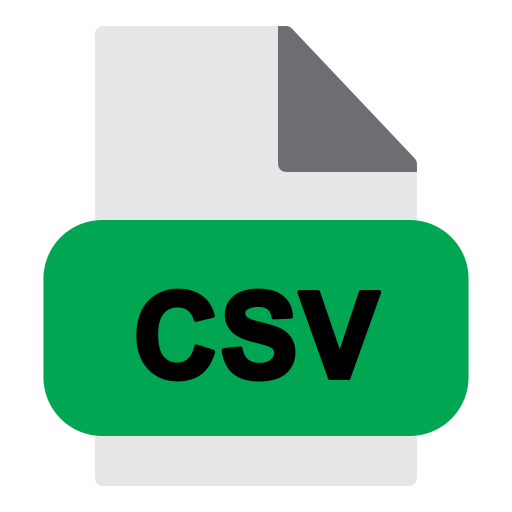 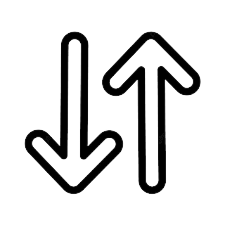 Application scenario: Common data exchange format between different platform, different OS, different software.
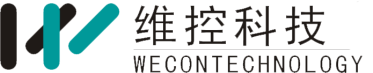 How to recognize the CSV separator
Separator
In Windows OS, we could check it inside the Control Panel/Region/Additional settings..., there is one option called List separator;
Or we can directly open a csv file by notepad(Suitable for all OS);
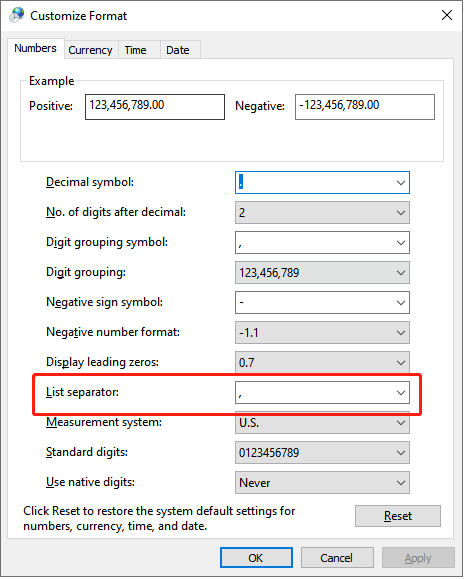 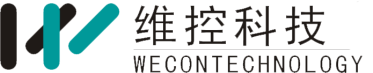 Demonstration
Demo
The project is combine with functions of FTP , custom table draw, csv data conversion;
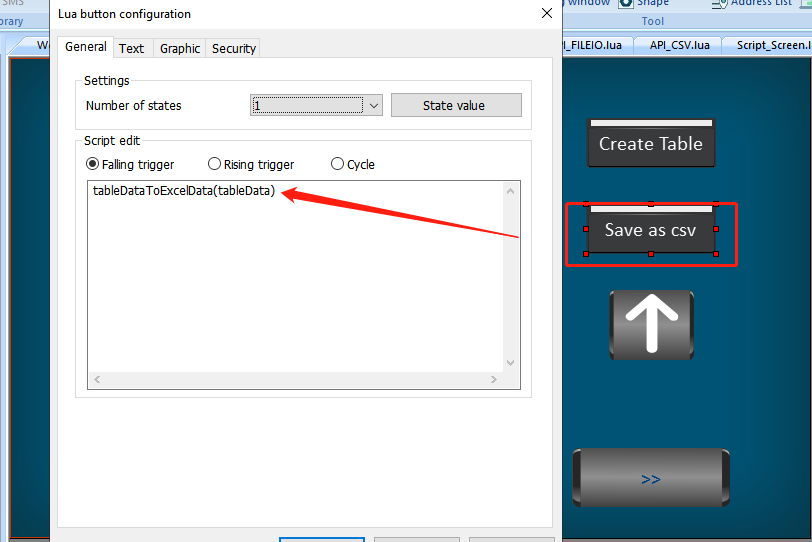 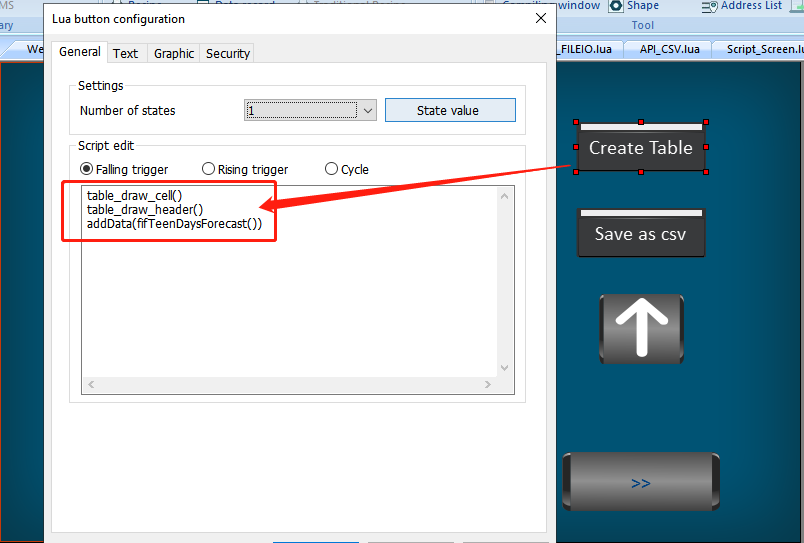 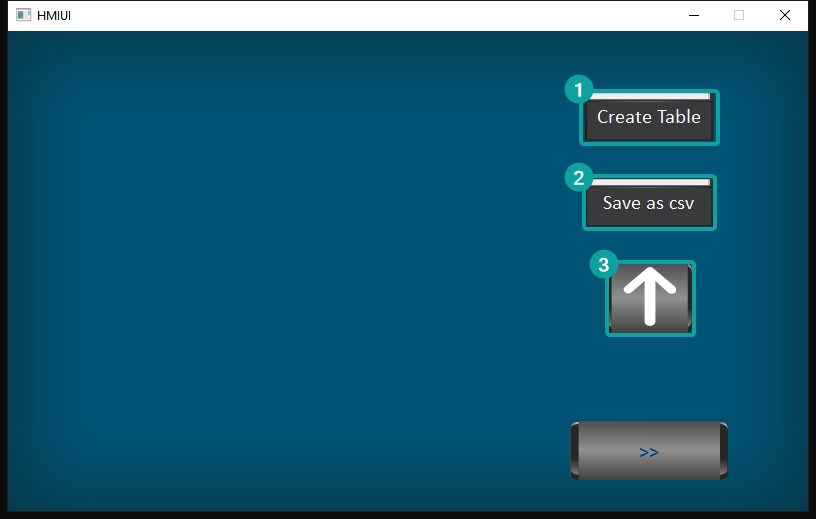 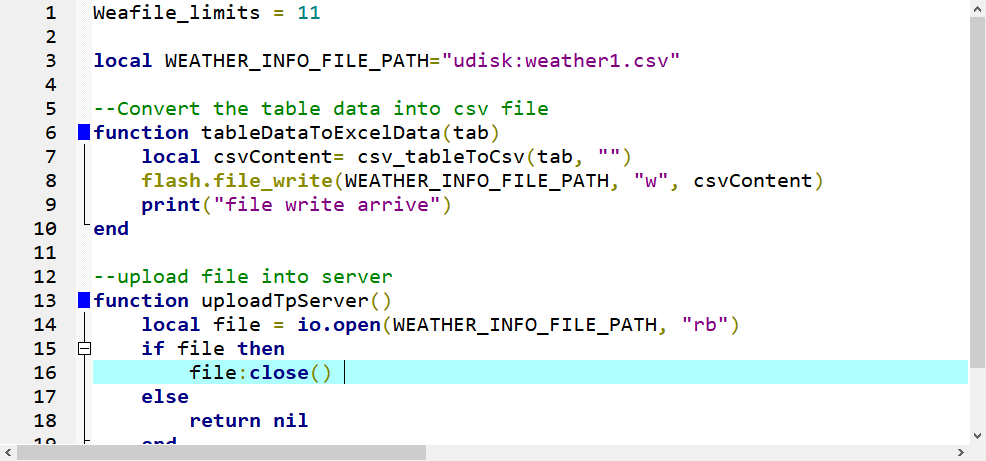 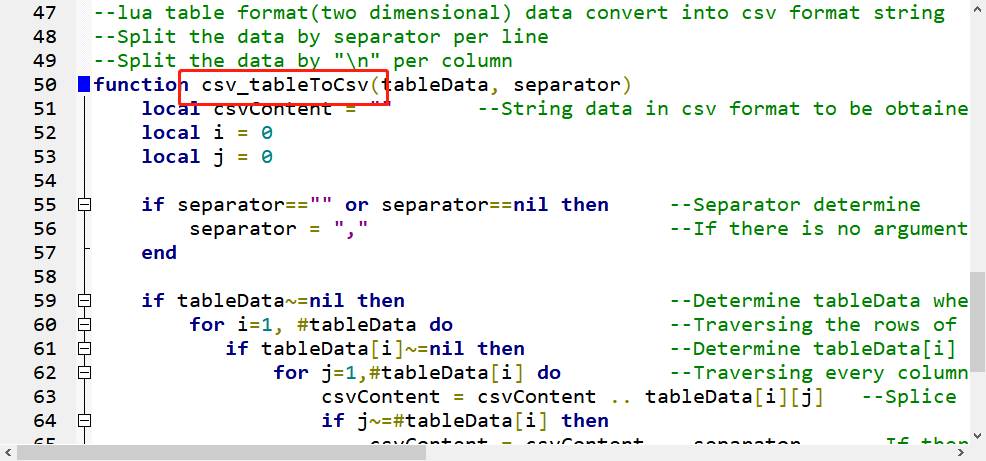 Instance
CSV file generate(Write)
https://docs.we-con.com.cn/bin/view/PIStudio/2%20Demo/Lua%20Script/#H14CSVFileGeneration
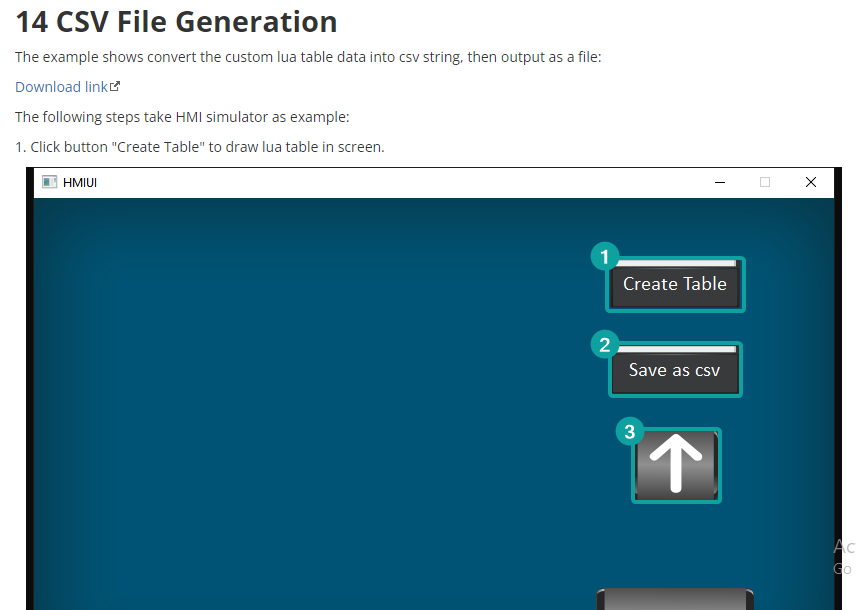 Instance
CSV file read
https://docs.we-con.com.cn/bin/view/PIStudio/2%20Demo/Lua%20Script/#H17CSVFileReading
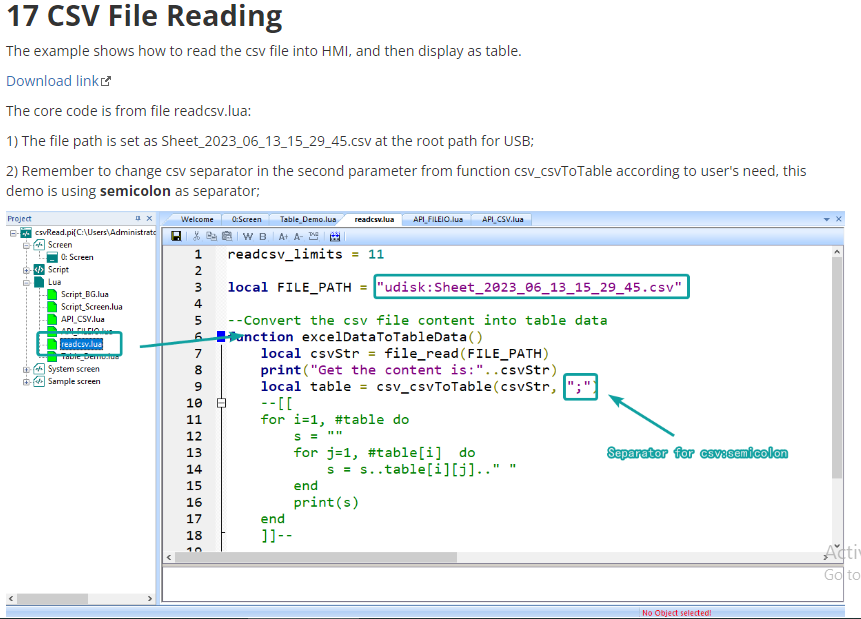 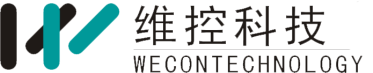 THANK YOU!